Fondos de Transferencia de Tecnología Especializados en el Ámbito Biosalud, constituidos a través de la Sociedad Innvierte
OBJETIVO
PLANIFICACIÓN TEMPORAL
Constitución de fondos de transferencia que valoricen y permitan explotar conocimiento público.
Ventanilla única y abierta de forma continua 
Q2 2021 a Q4 2021
TIPO DE APOYO
ORGANISMO
Coinversiones de capital riesgo
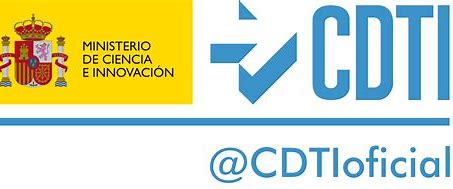 DESCRIPCIÓN
A través de la sociedad Innvierte, participada al 100% por el CDTI, dependiente del Ministerio de Ciencia e Innovación, se seleccionarán de entidades gestoras de capital riesgo, con un volumen de compromisos mínimos de aportación y que desarrollen estrategias de inversión centradas en tres ámbitos: 
Prueba de concepto pre-semilla (identificación de tecnologías de aplicación comercial, definición y financiación de una prueba de concepto, constituyendo una empresa de ser necesario). 
Fase semilla (inversión en la creación de la Empresa de Base Tecnológica para desarrollos de un concepto inicial, pudiendo recoger actividades de diseño de producto/proceso, desarrollo en planta piloto y realización de prototipos). 
Fase de puesta en marcha (desarrollo, escalado y primera comercialización). 

Se prevé la constitución de un fondo con una aportación pública de 40 millones de euros que podría movilizar hasta 35 millones de euros privados. La constitución del fondo público-privado se formalizaría en 2021, si bien las inversiones subyacentes en empresas se prolongarán hasta el año 2025.

Clave Capital (gestora navarra) ha resultado seleccionada para gestionar el fondo de salud.
VÍNCULOS
Programa Innvierte

Programa Innvierte - Procedimiento de selección de gestoras de fondos especializados en Transferencia de Tecnología
DESTINATARIOS
Empresas de base tecnológica que se encuentran en fases muy iniciales de desarrollo (semilla y puesta en marcha) y que, principalmente, se apoyen en el conocimiento desarrollado en organismos de investigación.
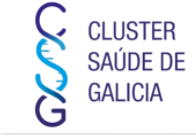 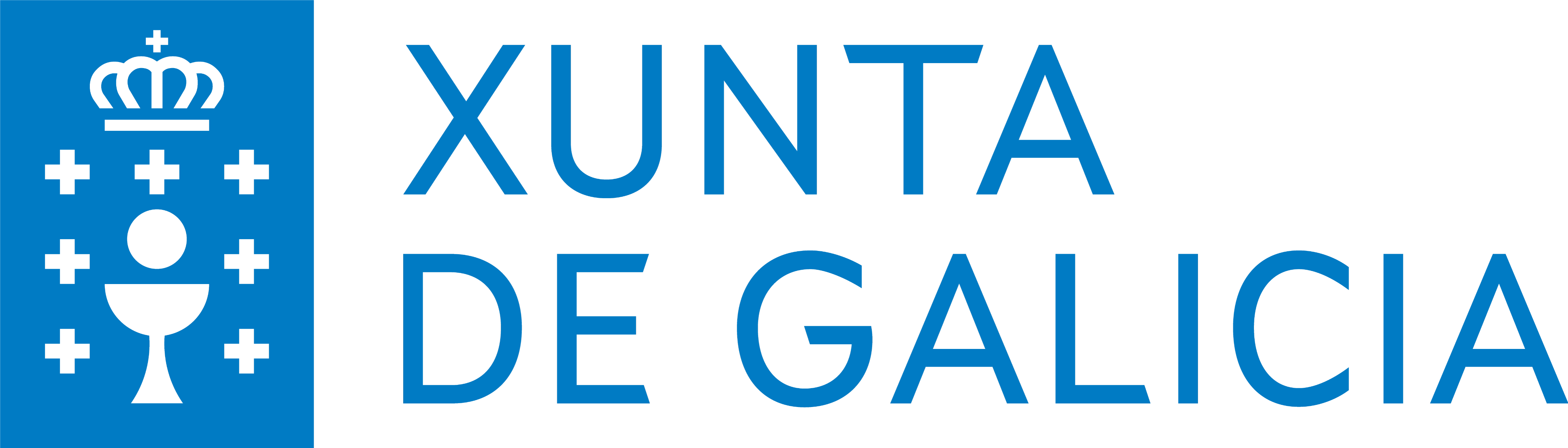 Oficina Técnica PERTE Salud de Vanguardia